সবাইকে শুভেচ্ছা
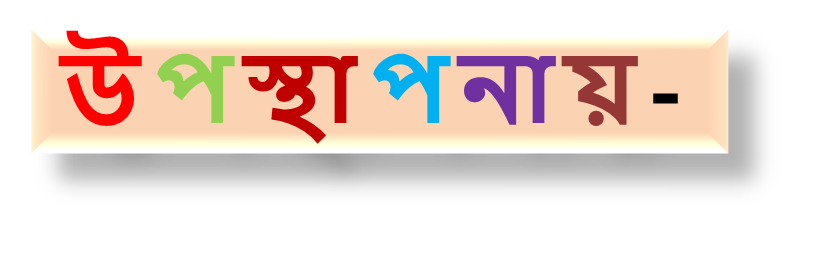 পাঠ পরিচিতি
জীববিজ্ঞান 
প্রাণী জগৎ
প্রথম অধ্যায়
৮ম  শ্রেণি
এম আবু নোমান
সহকারী শিক্ষক
বাটাখালী নূরীয়া দাখিল মাদ্রাসা
চকরিয়া কক্সবাজার
হ্য়ালো ০১৮১৮৫৪১৪৫৪
anomanck24434@gmail.com
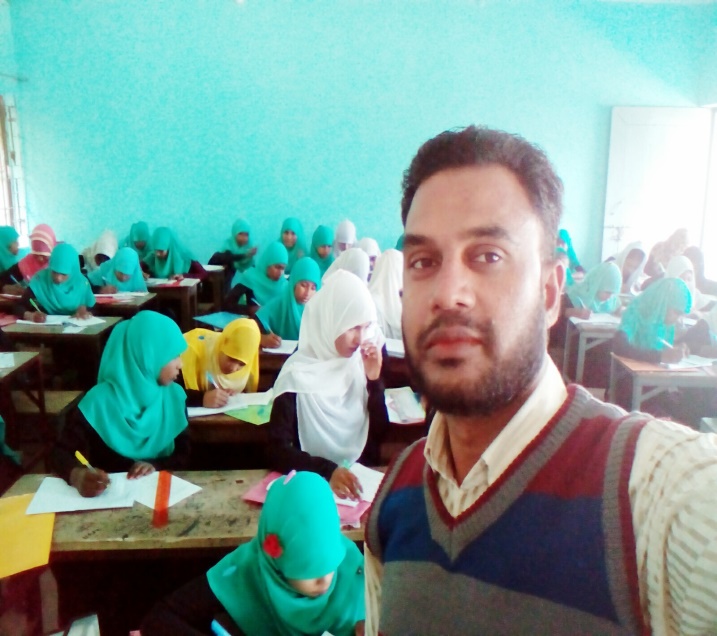 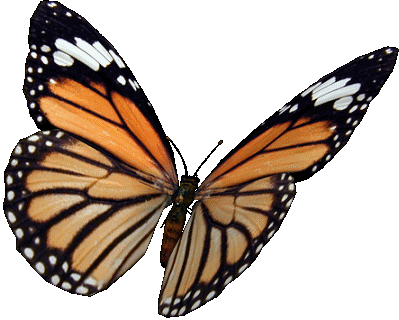 এই পাঠ শেষে শিক্ষার্থীরা-
প্রাণিজগতের নন-কর্ডেট প্রাণিপর্বের বৈশিষ্ট্য বলতে পারবে
নন-কর্ডেট প্রাণিবৈচিত্য ব্যাখ্যা করতে পারবে
প্রাণিজগতের পর্বসমূহ 
(নন-কর্ডাটা)
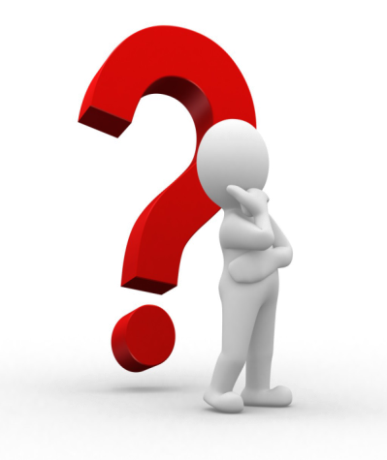 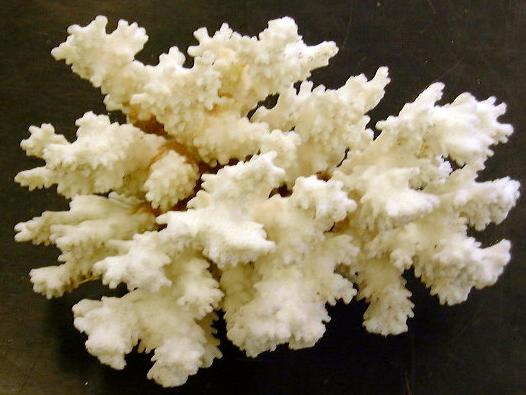 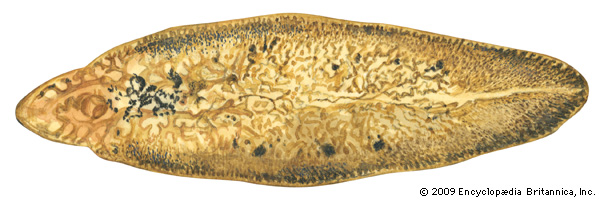 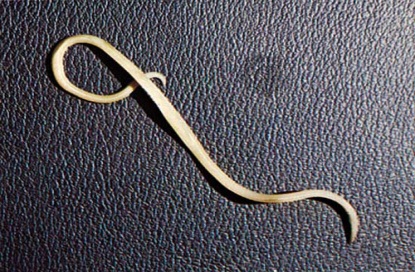 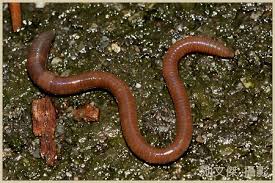 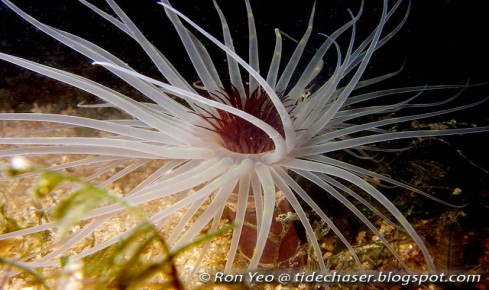 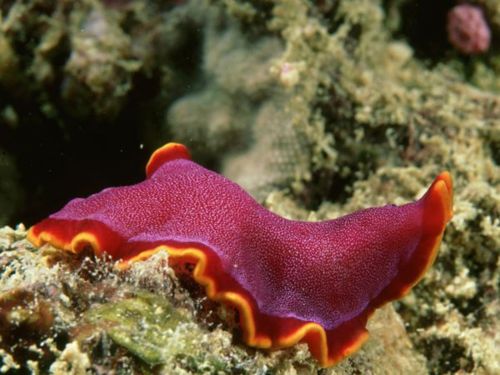 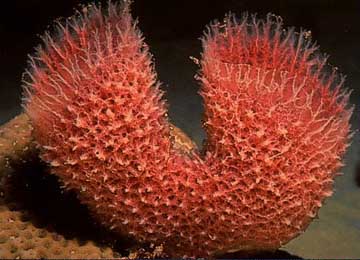 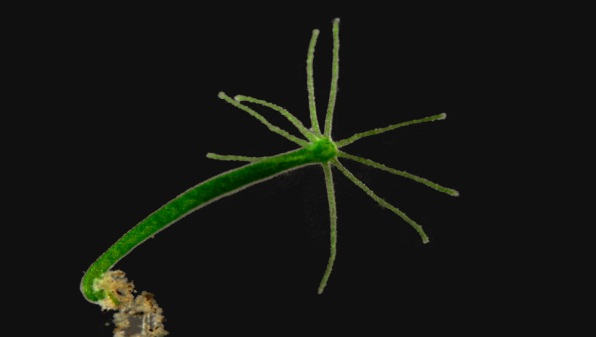 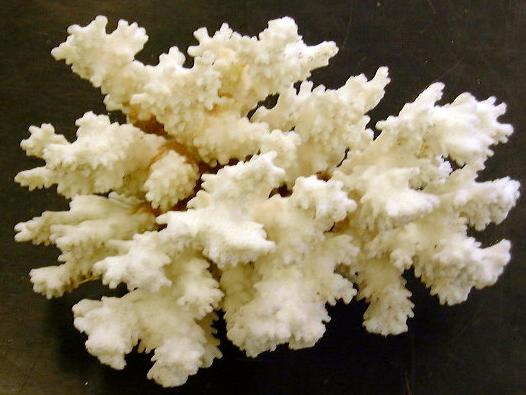 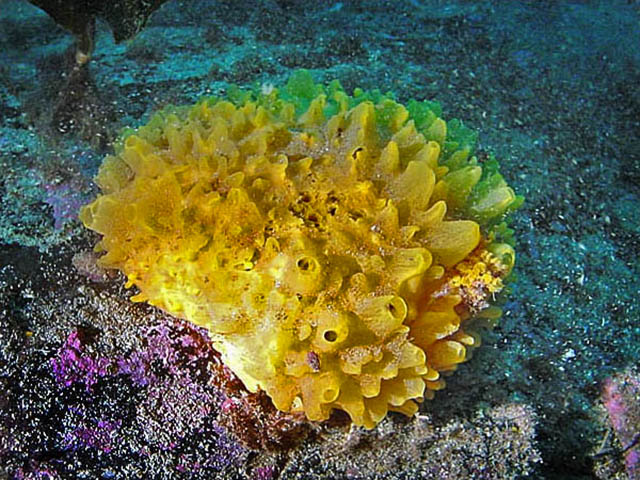 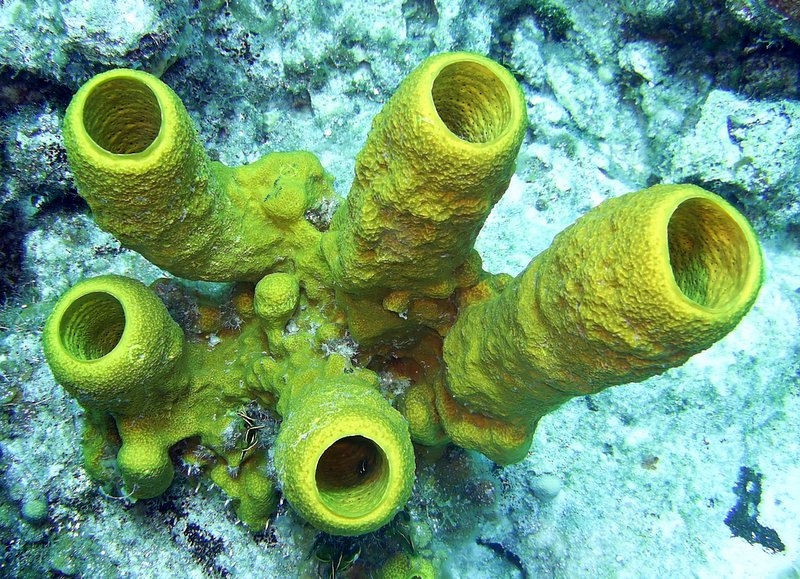 PORIFERA
(L. Porus = Pore + Ferre= to bear)
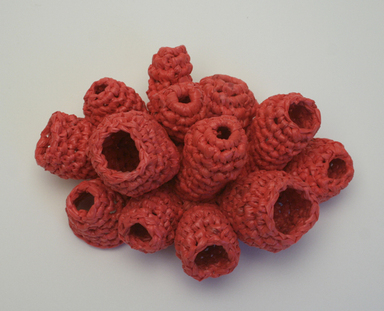 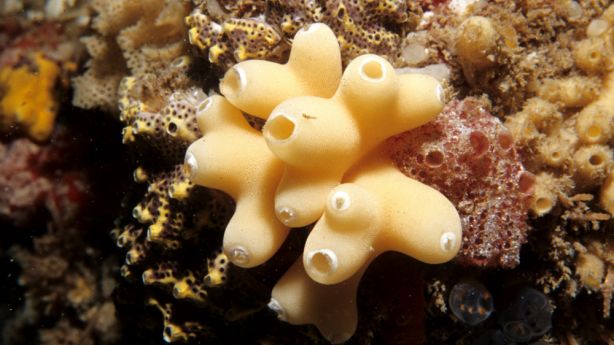 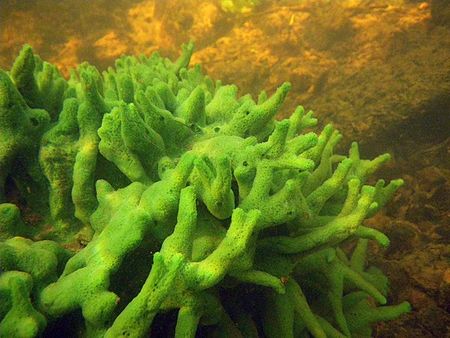 অস্টিয়া
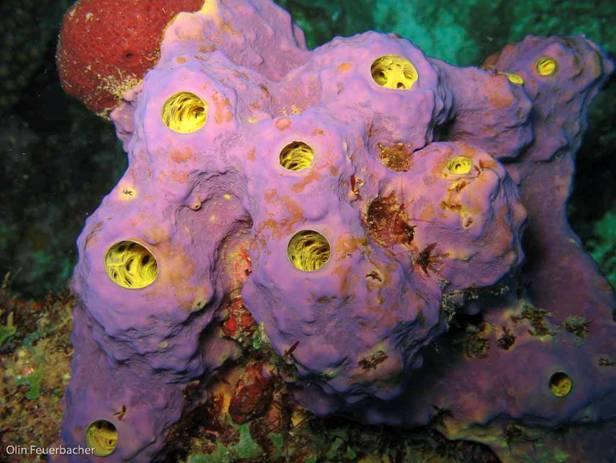 দেহ প্রাচীর অস্টিয়া নামক ছিদ্রযুক্ত।
নালিকাতন্ত্র
1.
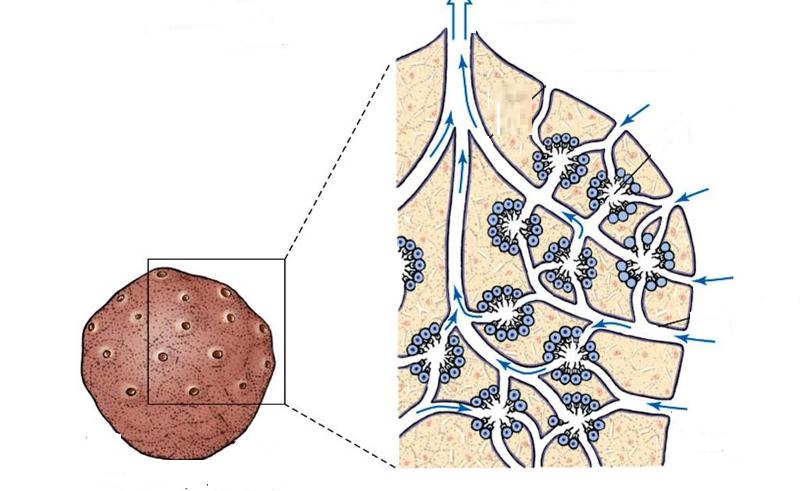 দেহে বিশেষ নালিকাতন্ত্র আছে যা দ্বারা দেহের আভ্যন্তরীন পরিবহন সংঘটিত হয়।
2.
দেহের ভিতর স্পঞ্জোসিল নামক এক ধরনের প্রশস্ত গহ্বর থাকে যা দেহের বাইরে অস্কুলাম নামক ছিদ্রপথে উন্মুক্ত হয়।
অস্কুলাম
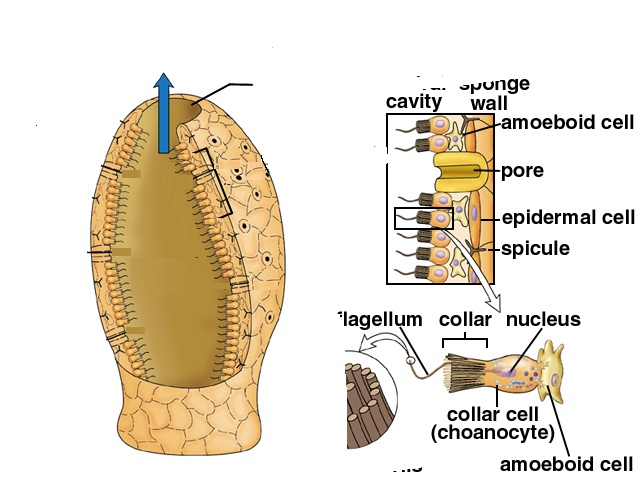 স্পঞ্জোসিল
উদাহরণ
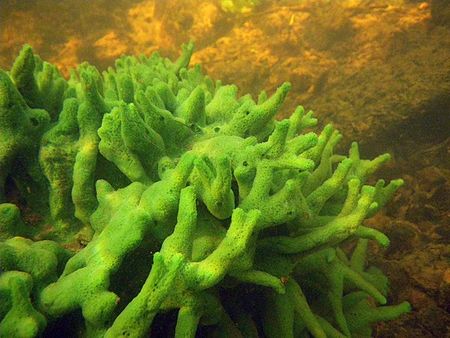 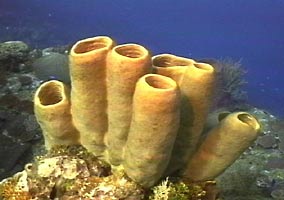 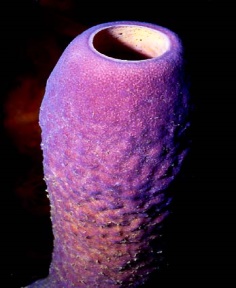 Sycon gelatinosum
Spongilla locustris
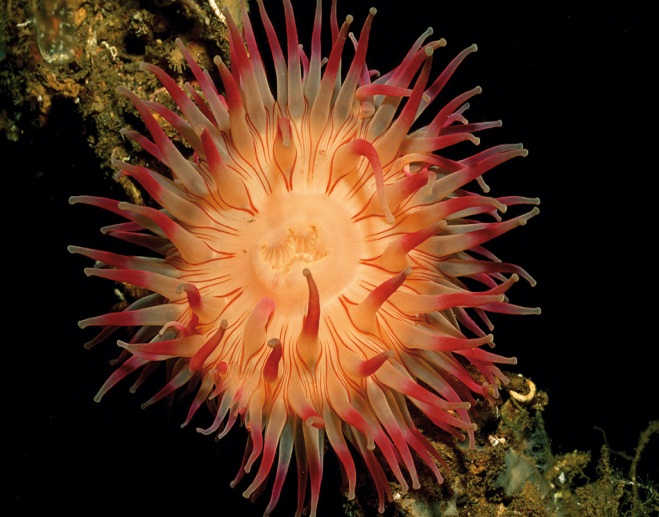 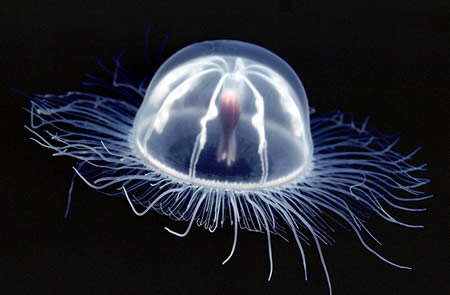 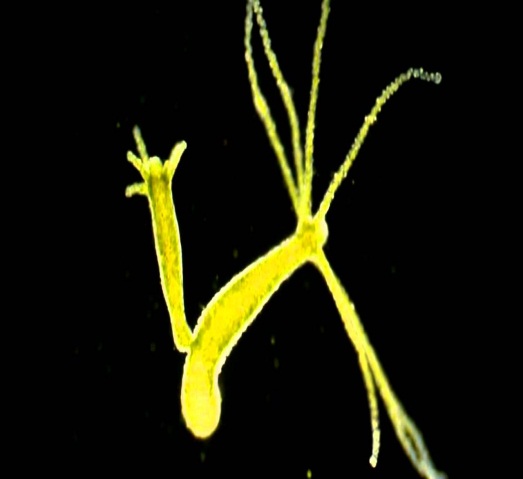 Cnidaria
( Gr. Knide = nettle + L. aria = connected with)
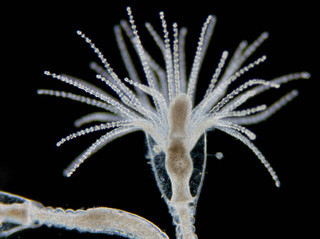 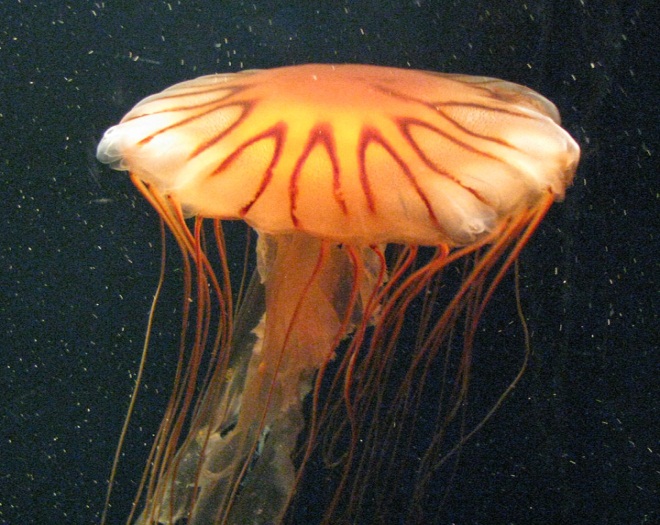 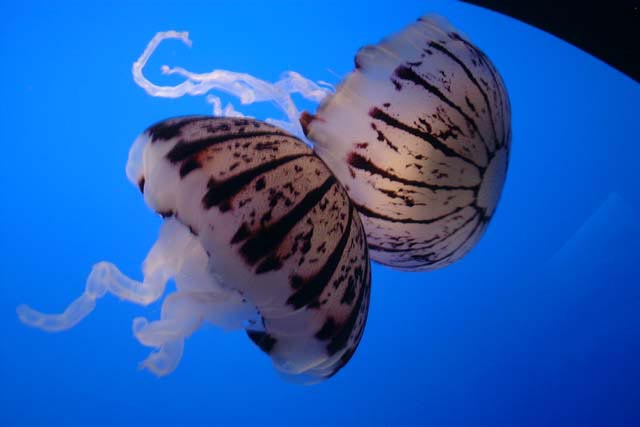 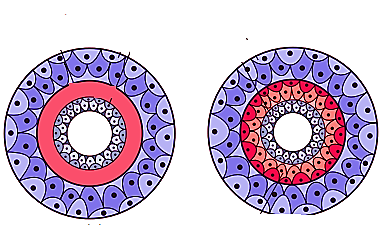 এক্টোডার্ম
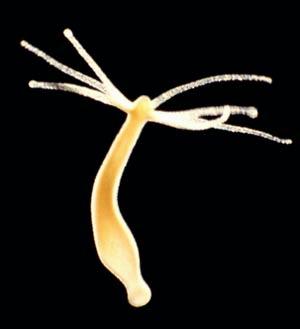 মেসোগ্লিয়া
এন্ডোডার্ম
এরা দ্বিস্তরী প্রাণী। এসব প্রাণির ভ্রুণদেহে এক্টোডার্ম ও এন্ডোডার্ম নামক দুটো কোষস্তর থাকে। স্তরদুটোর মধ্যবর্তী স্থানে মেসোগ্লিয়া উপস্থিত।
দেহের অভ্যন্তরে সিলেন্টরন বা গ্যাস্ট্রোভাস্কুলার গহ্বর রয়েছে যা একটি মাত্র ছিদ্রের মাধ্যমে দেহের বাইরে উন্মুক্ত।
নিডোব্লাস্ট কোষ
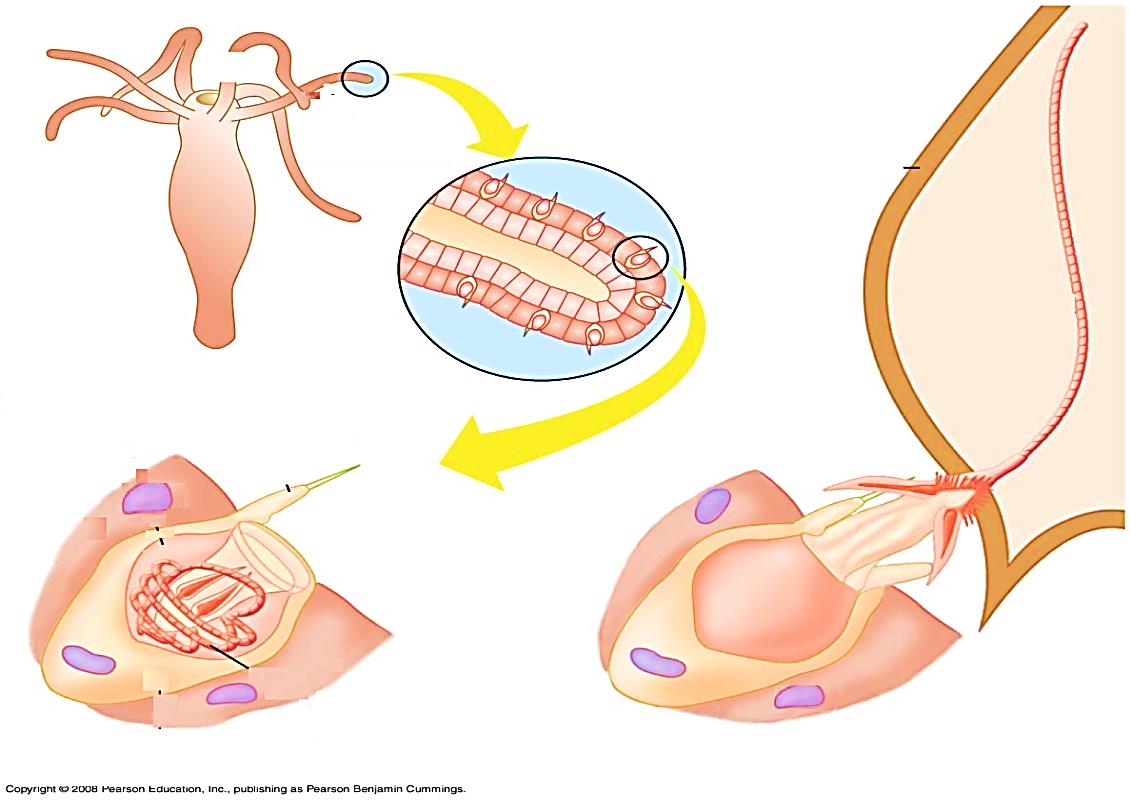 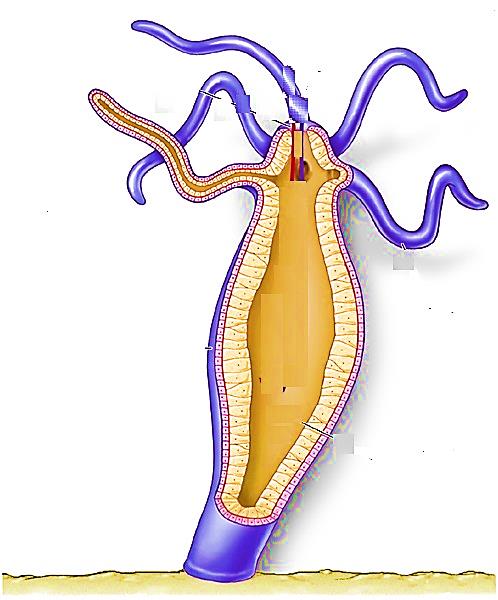 দেহত্বকে অসংখ্য নিডোব্লাস্ট কোষ থাকে যা নিমাটোসিস্ট বহন করে।
সিলেন্টরন
নিমাটোসিস্ট
উদাহরণ
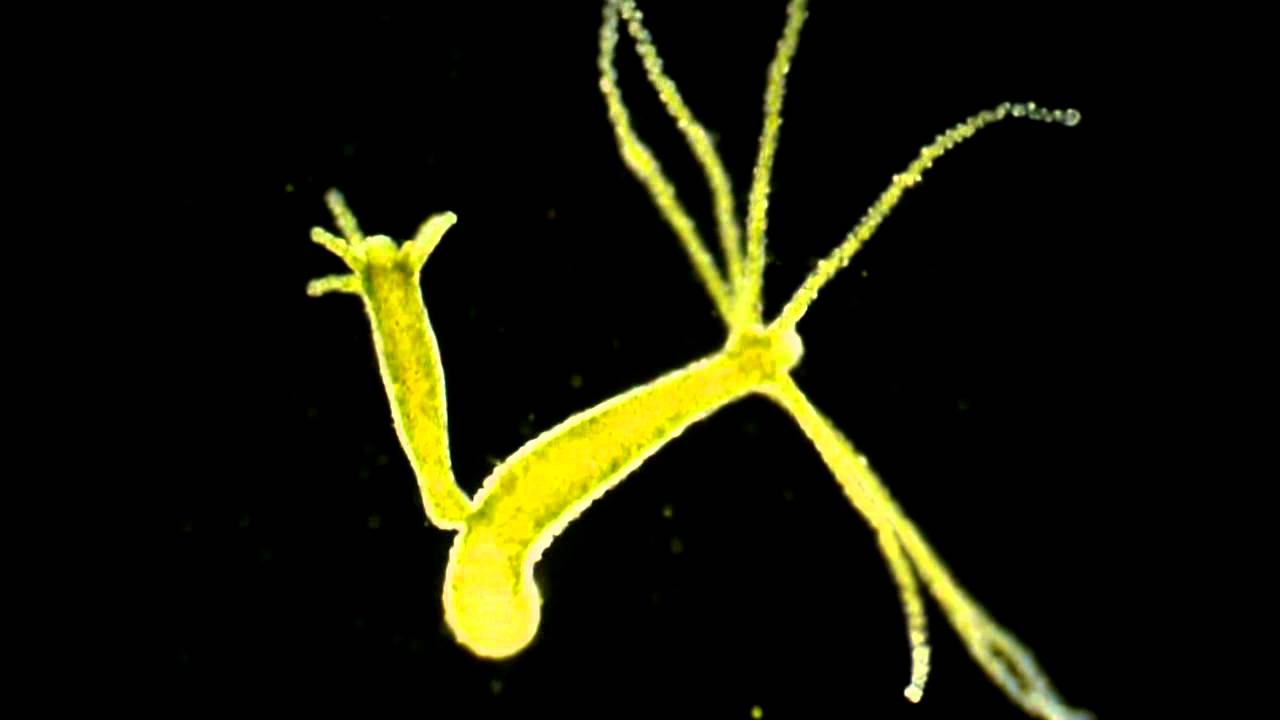 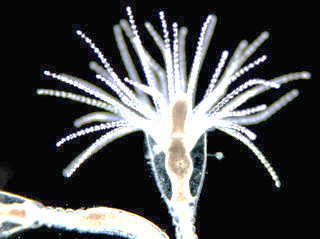 Obelia geniculata
Hydra viridis
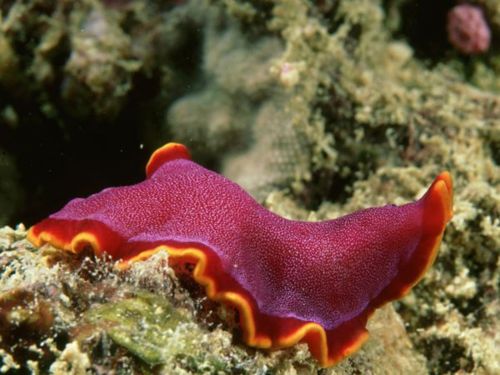 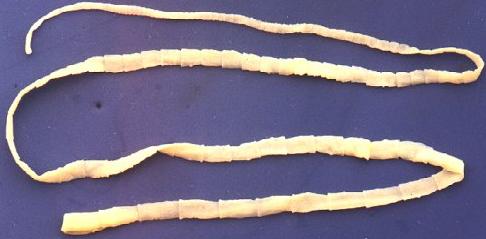 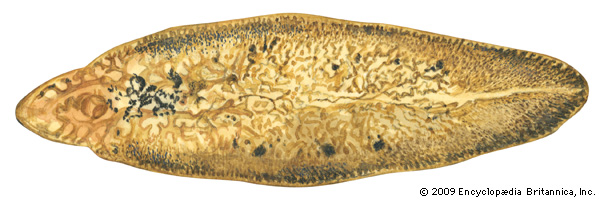 Platyhelminthes
(Gr. Platys=flat + helminth=worm)
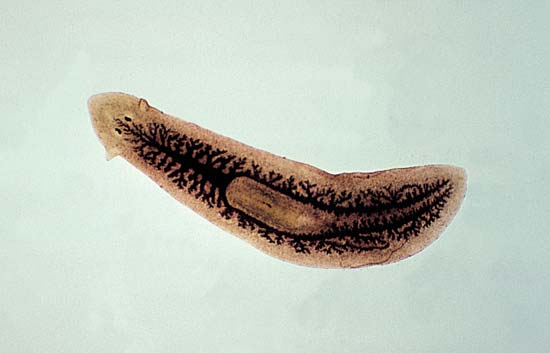 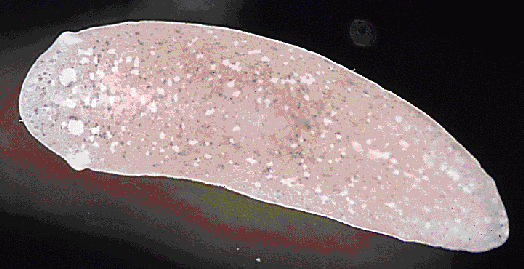 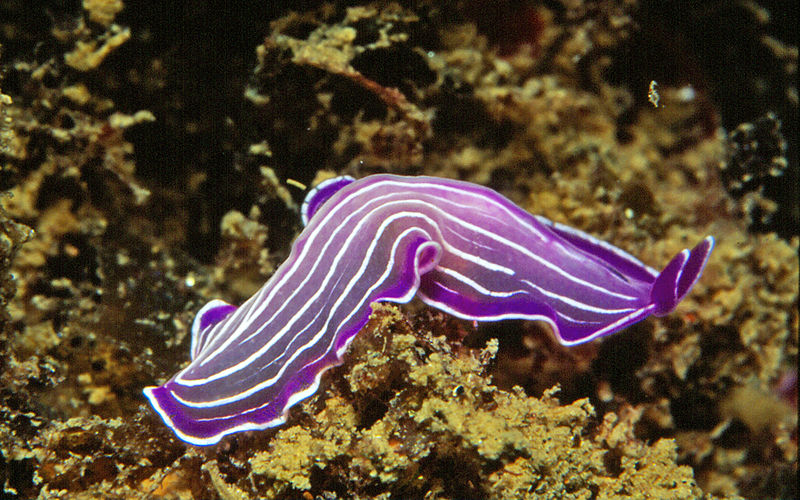 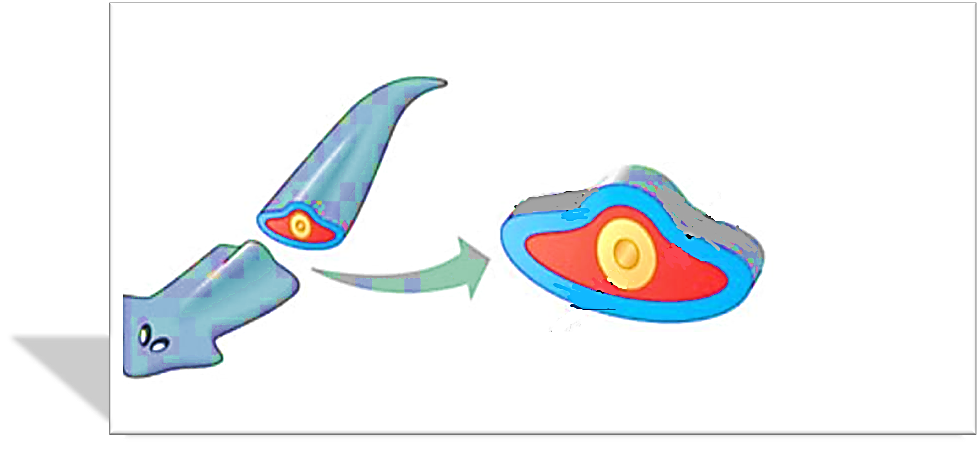 এক্টোডার্ম
এরা ত্রিস্তরী বা ট্রিপ্লোব্লাস্টিক প্রাণী এবংঅ্যাসিলোমেট।
মেসোডার্ম
এন্ডোডার্ম
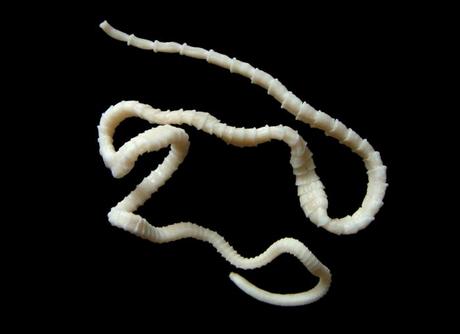 এদের দেহ নরম, লম্বা, পৃষ্ঠীয়- অঙ্কীয় তল বরাবর পাতা বা ফিতার মত চ্যাপ্টা।
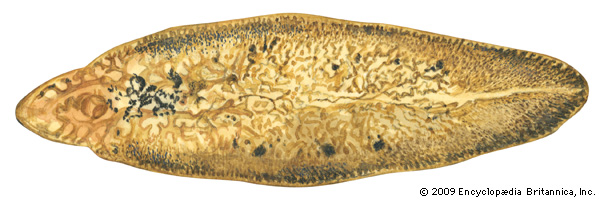 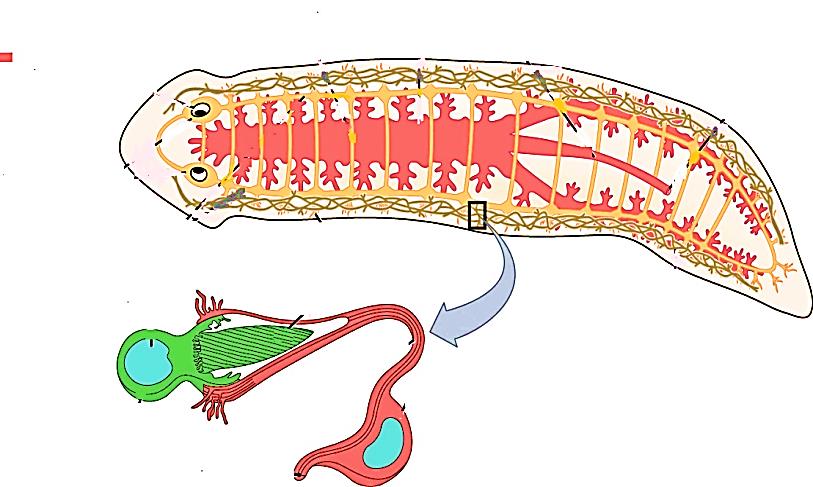 রেচনতন্ত্র শিখা কোষ নিয়ে গঠিত।
উদাহরণ
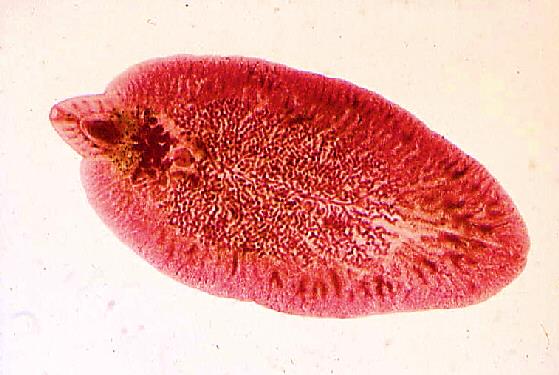 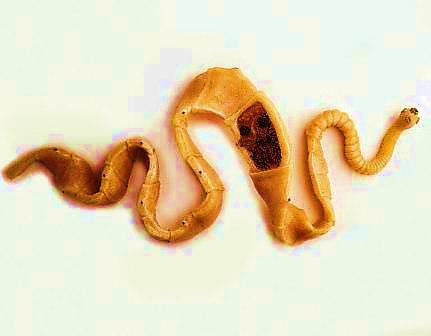 শিখা কোষ
Taenia solium
Fasciola hepatica
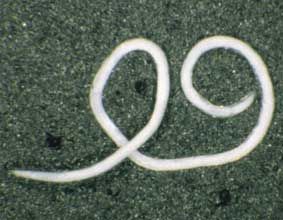 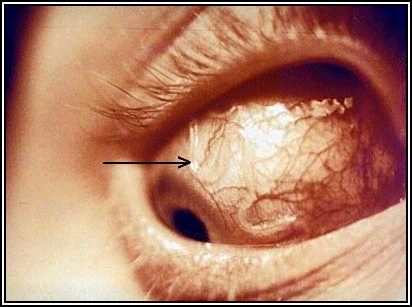 NEMATODA
( Gr. nematos  =thread + helminth = worm)
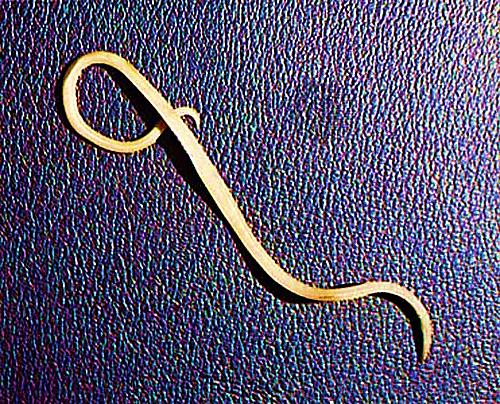 মুখ
দেহ নলাকার, দ্বি-পার্শ্বীয় প্রতিসম ও দুদিক সুচালো।
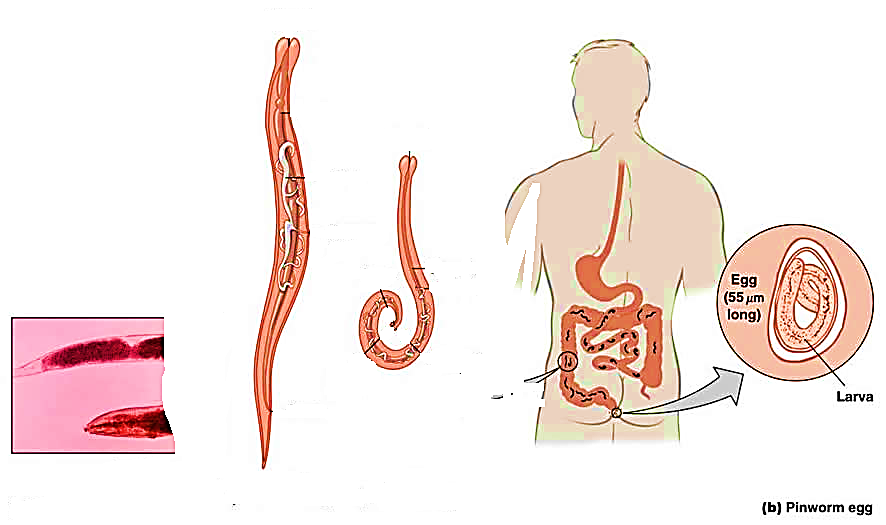 পৌষ্টিকনালী সোজা ও শাখাহীন এবং মুখ থেকে পায়ু পর্যন্ত বিস্তৃত।
পায়ু
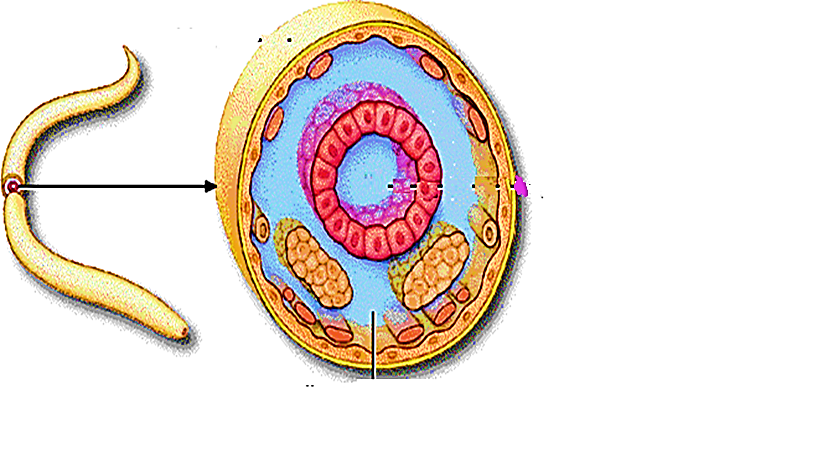 দেহগহ্বর মেসোডার্ম আবৃত নয় বলে একে Pseudocoelom বলে।
উদাহরণ
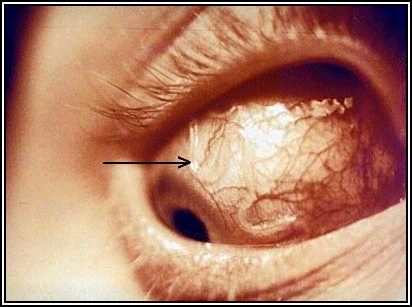 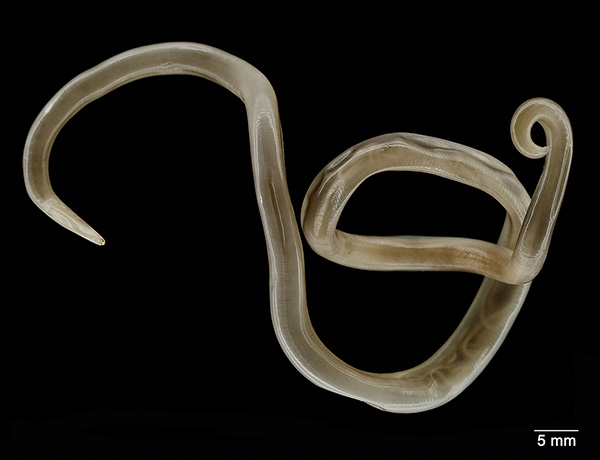 Ascaris lumbricoides
Loa loa
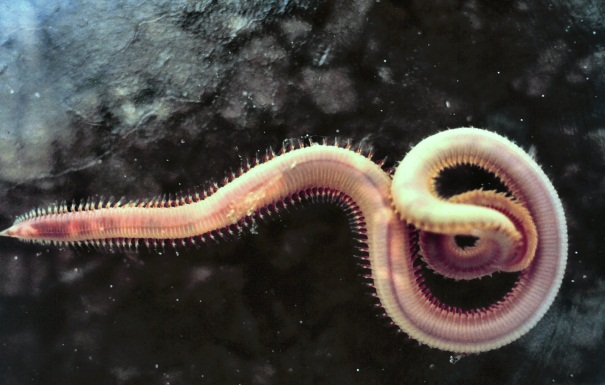 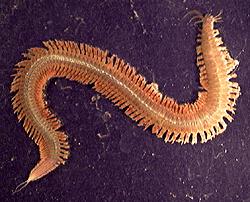 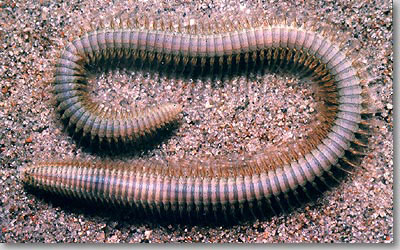 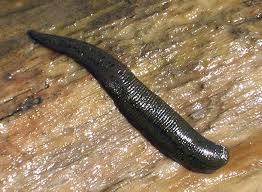 Annelida
(L. annulus= smal ring)
দেহ লম্বা, নলাকার, দ্বিপার্শ্বীয় প্রতিসম, কিউটিকল দিয়ে আবৃত এবং প্রকৃত সিলোমযুক্ত।
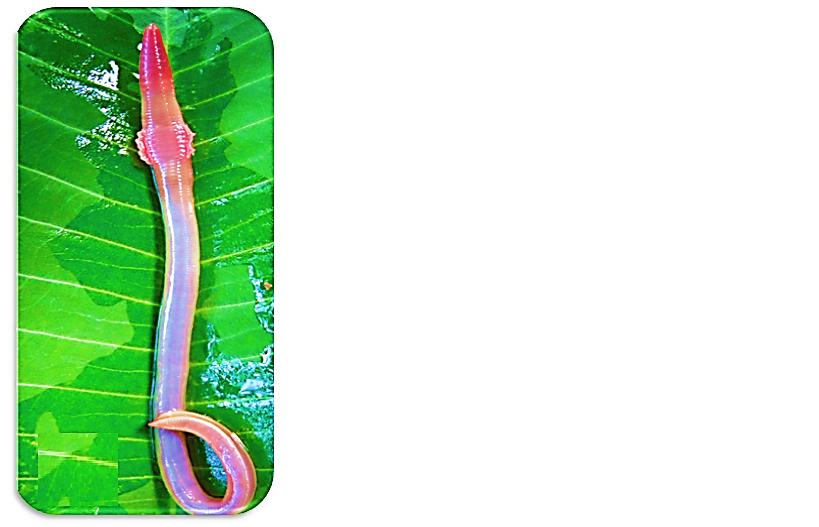 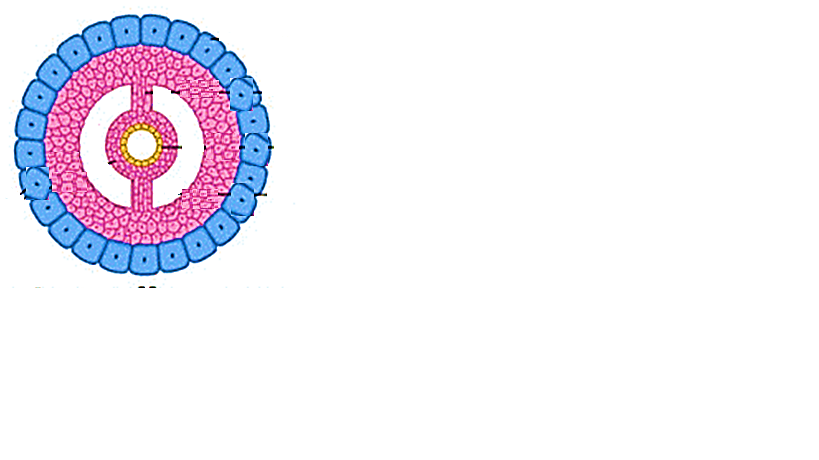 এক্টোডার্ম
মেসোডার্ম
এন্ডোডার্ম
নেফ্রিডিয়া
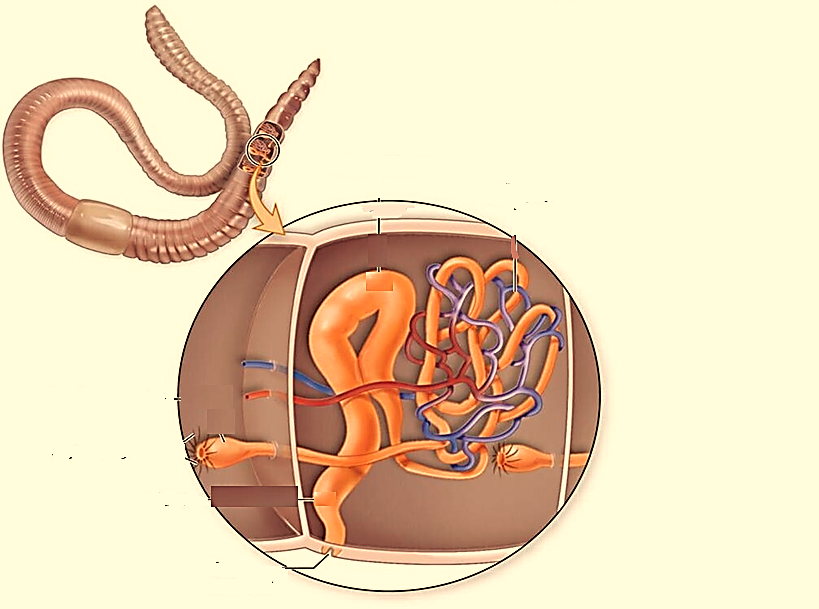 নেফ্রিডিয়া নামের প্যাচানো নালিকা প্রধান রেচন অঙ্গ হিসাবে কাজ করে।
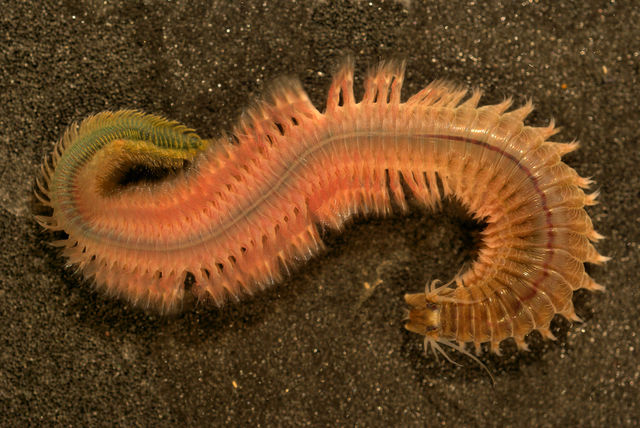 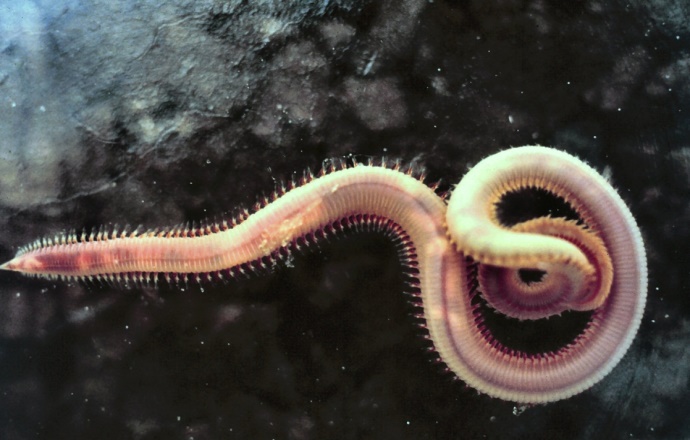 সিটা
প্যারাপোডিয়া
সাধারণত সিটা অথবা প্যারাপোডিয়া নামক অঙ্গ চলনে সহায়তা করে।
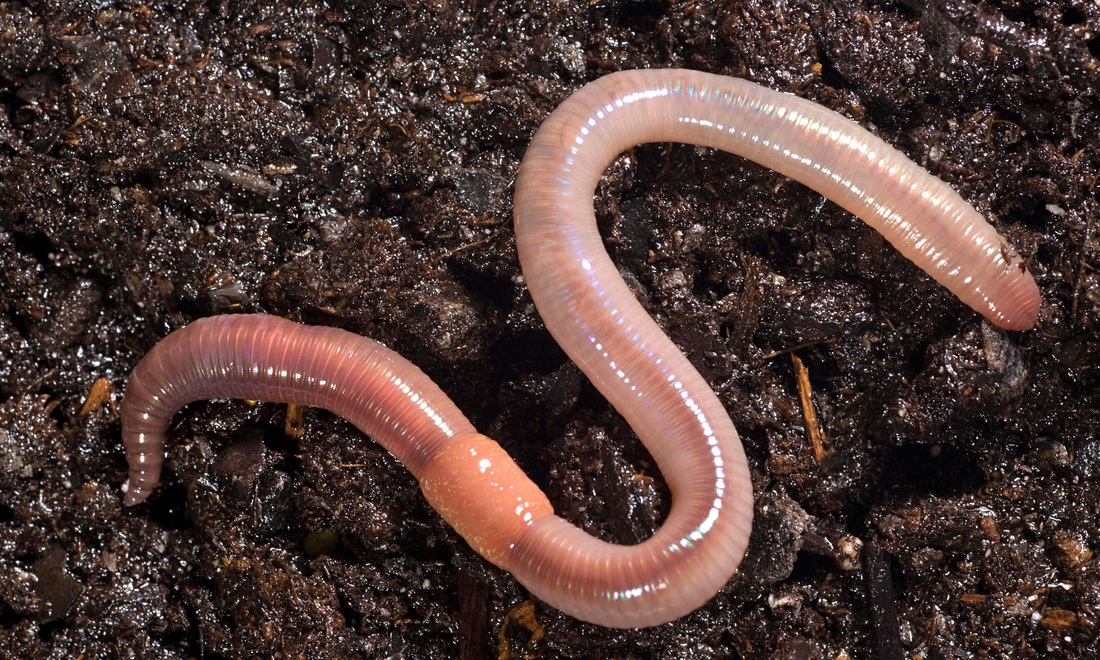 Metaphire posthuma
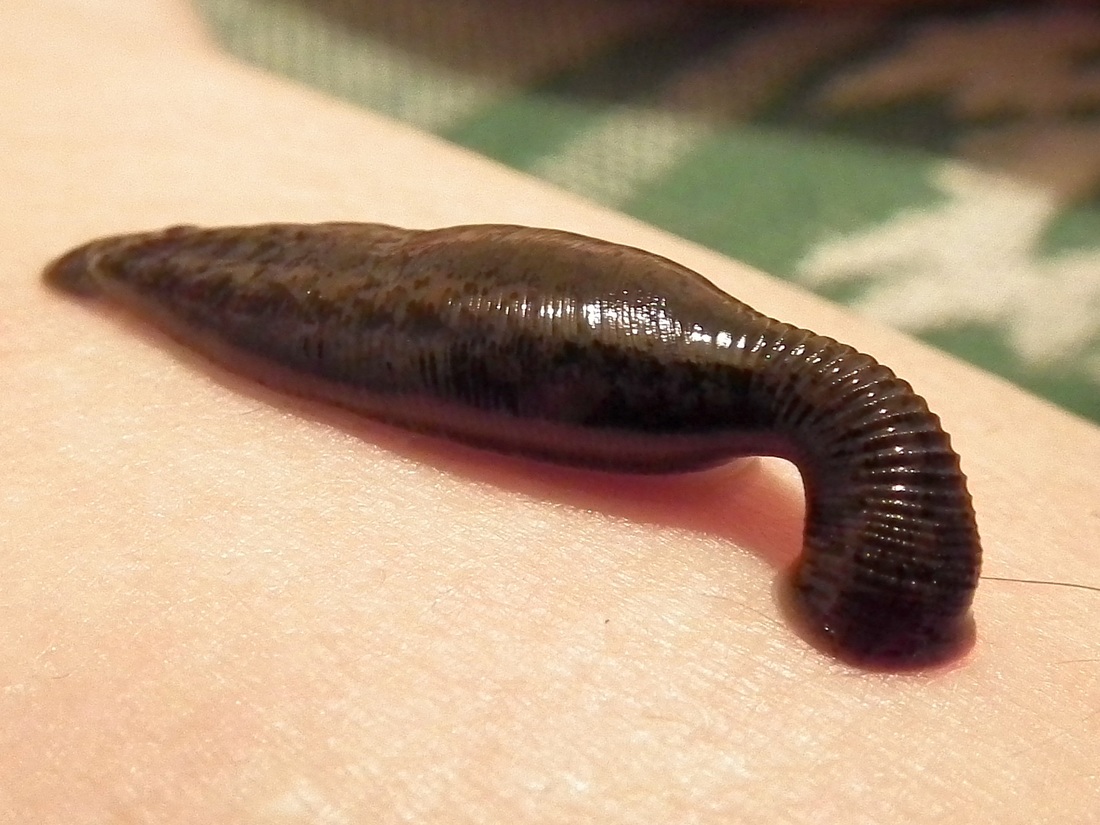 Hirudu  medicinalis
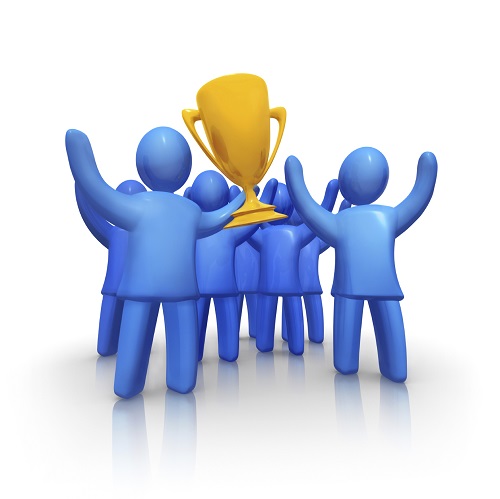 যৌথ কাজ
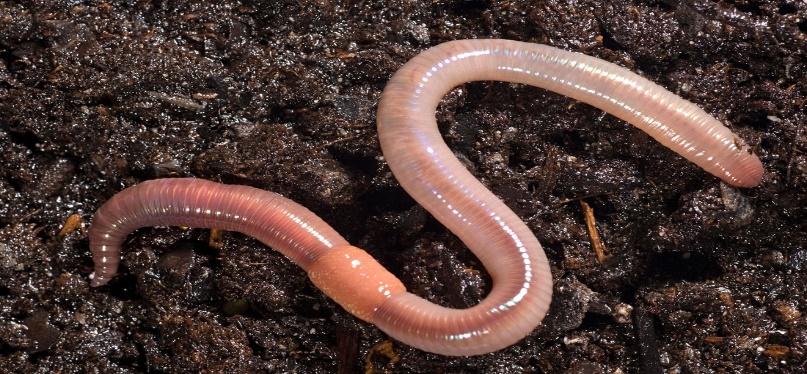 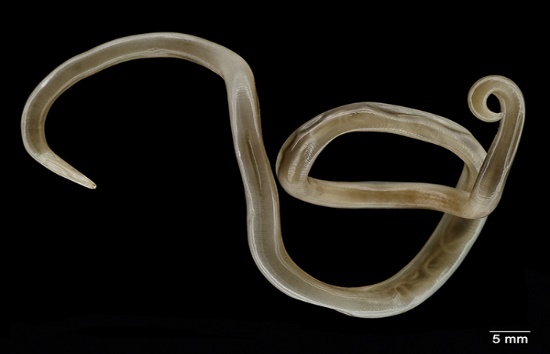 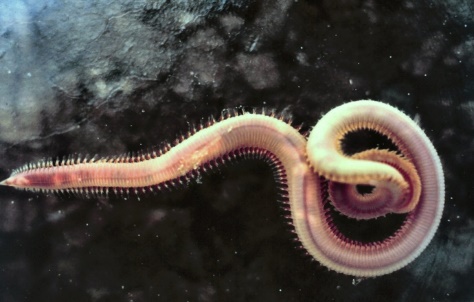 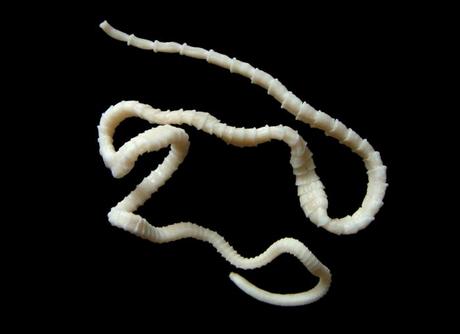 উল্লিখিত প্রাণীদের পর্বগত বৈশিষ্ট্য উল্লেখ কর।
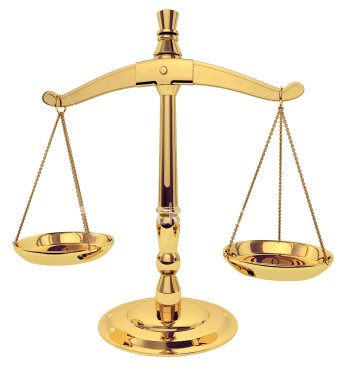 মূল্যায়ন
ক. নালীতন্ত্র কোন পর্বের প্রাণীতে দেখা যায়?
খ. পরিফেরা পর্বের তিনটি বৈশিষ্ট্য লিখ?
গ. নিডারিয়া পর্বের তিনটি বৈশিষ্ট্য লিখ?
ঘ. প্লাটিহেলমিন্থিস পর্বের তিনটি বৈশিষ্ট্য লিখ?
ঙ. শিখা কোষ কোথায় দেখা যায়?
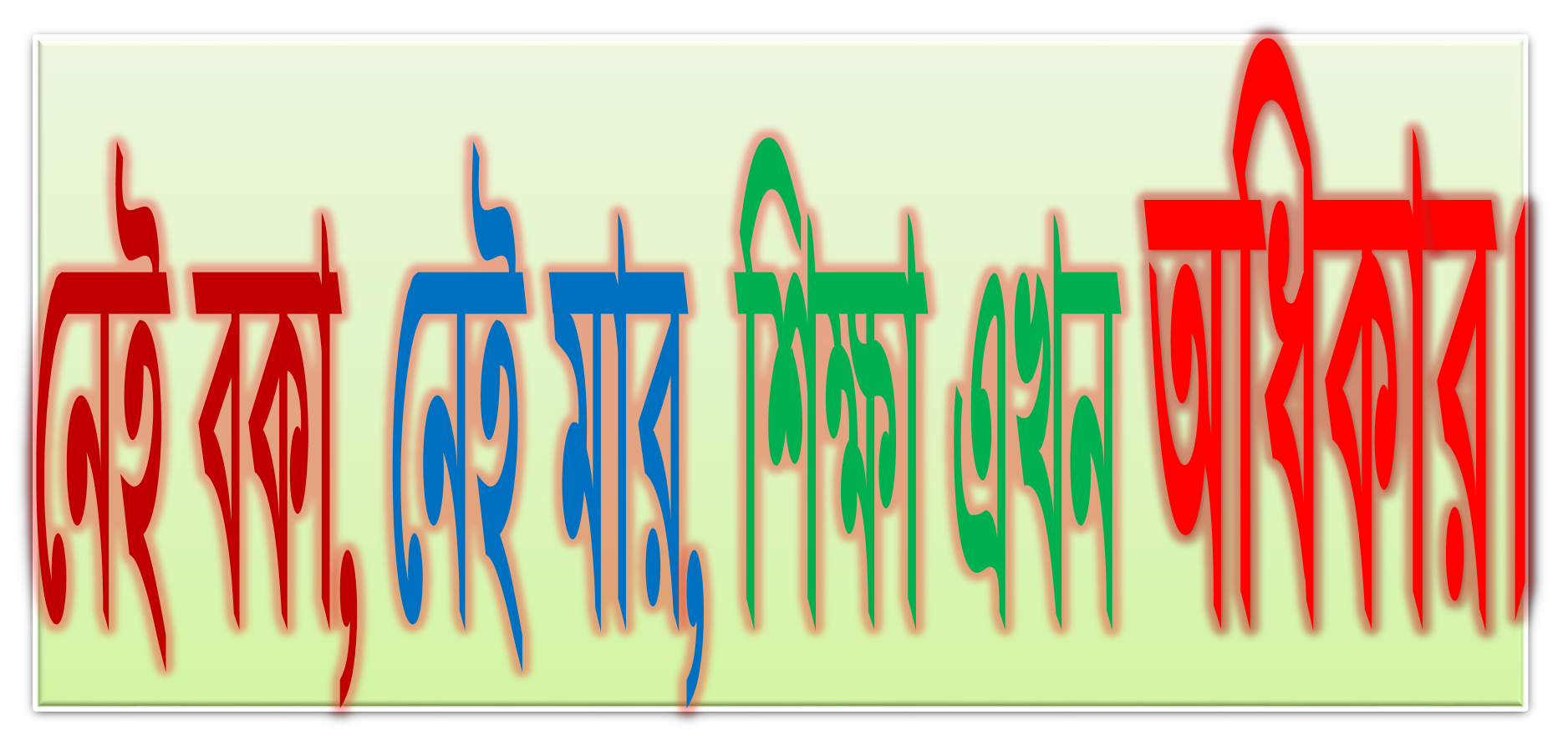 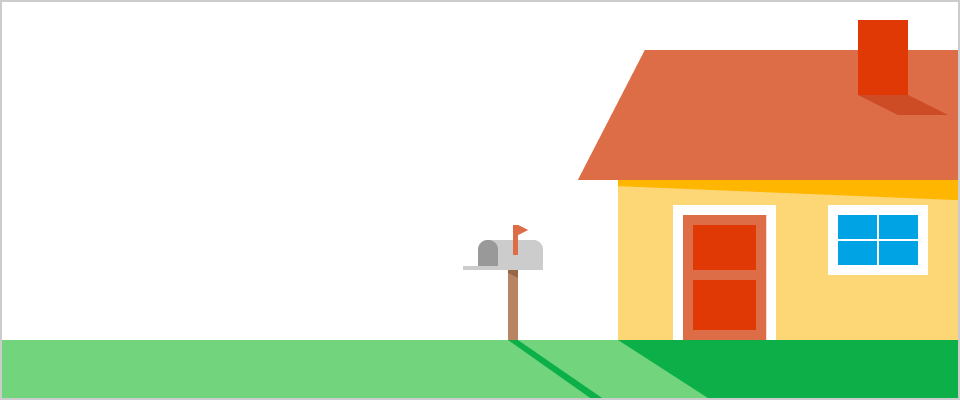 বাড়ির কাজ
নন-কর্ডাটা প্রাণিপর্বের দশটি বৈচিত্র্যময় বৈশিষ্ট্য লিপিবদ্ধ কর।
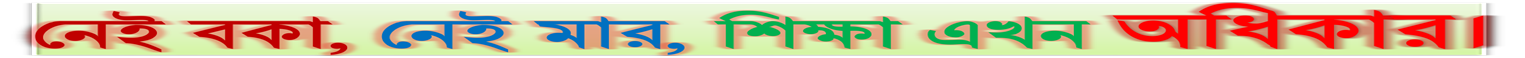 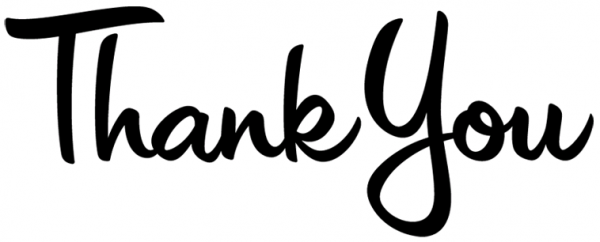 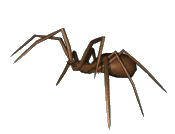 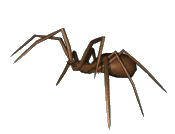 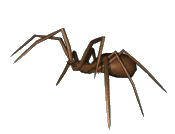 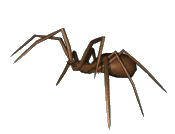 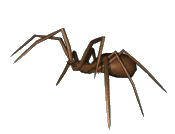 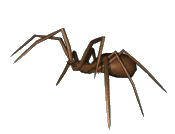 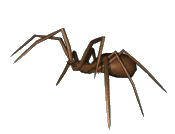 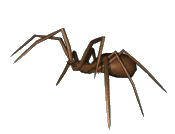 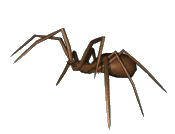 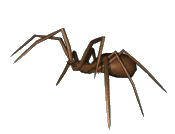 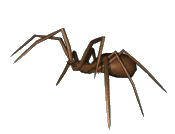 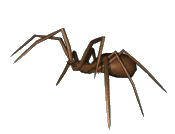 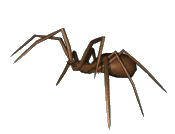 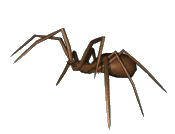 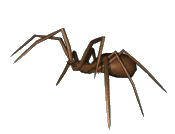 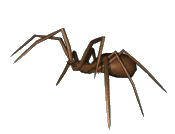 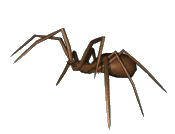